Week 15 – transients and rate models
15.1 Review Populations of Neurons
       - Transients
15.2 Rate models
      -
Biological Modeling of Neural Networks:
Week 15 – Fast Transients and
Rate models
Wulfram Gerstner
EPFL, Lausanne, Switzerland
Week 15-part 1:   Review:  The brain is complex
Neuronal Dynamics – Brain dynamics is complex
motor 
cortex
10 000 neurons
3 km of wire
1mm
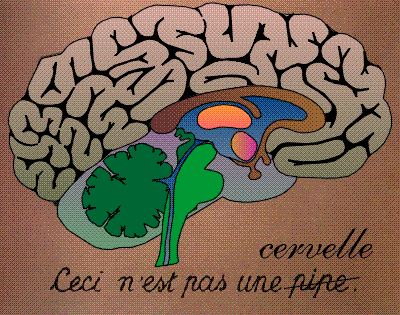 frontal 
    cortex
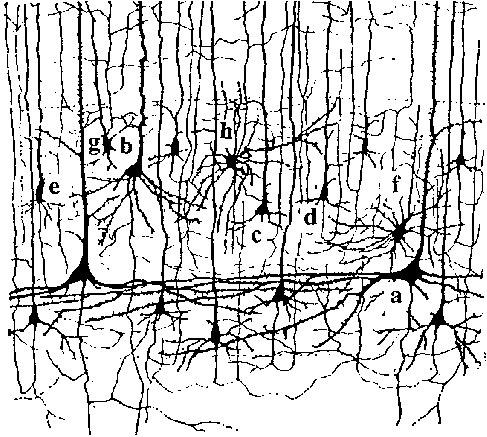 to motor
output
Week 15-part 1:   Review: Homogeneous Population
Example: 2 populations
excitation
Homogeneous population:
each neuron receives input
    from k neurons in the population
-each neuron receives the same
    (mean) external input (could come from
   other populations)
each neuron in the population has roughly
     the same parameters
inhibition
Week 15-part 1:   Review:  microscopic vs. macroscopic
I(t)
microscopic:
spikes are generated
   by individual neurons
spikes are transmitted
   from neuron to neuron
macroscopic:
Population activity An(t)
Populations interact via
       An(t)
Week 15-part 1:   Review: coupled populations
I(t)
Week 15-part 1:   Example: coupled populations in barrel cortex
Neuronal Populations
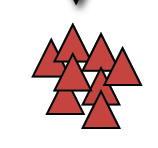 = a homogeneous group of neurons
   (more or less)
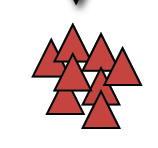 Populations:
  - pyramidal neurons in layer 5 of barrel D1
  - pyramidal neurons in layer 2/3 of barrel D1
  - inhibitory neurons in layer 2/3 of barrel D1
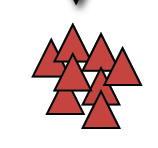 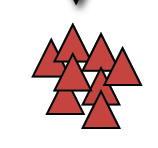 100-2000 neurons
   per group (Lefort et al., NEURON, 2009)
different barrels and layers, different neuron types  different populations
Week 15-part 1:    A(t)  in experiments:light flash, in vivo
Experimental data: Marsalek et al., 1997
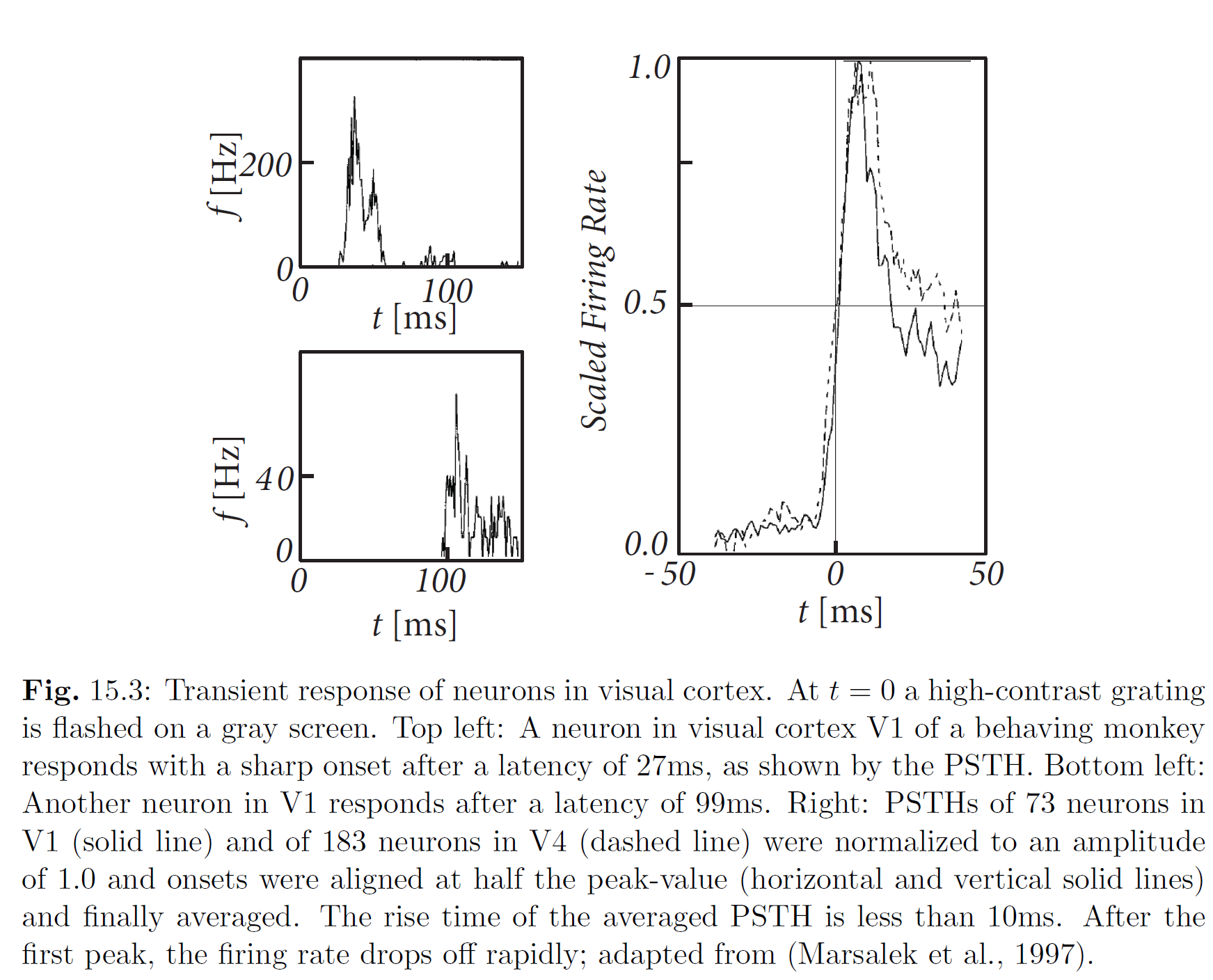 aligned
PSTH, many neurons in 
V1 (solid)
V4 (dashed)
PSTH, single neurons
Week 15-part 2:    A(t)  in experiments: auditory click stimulus
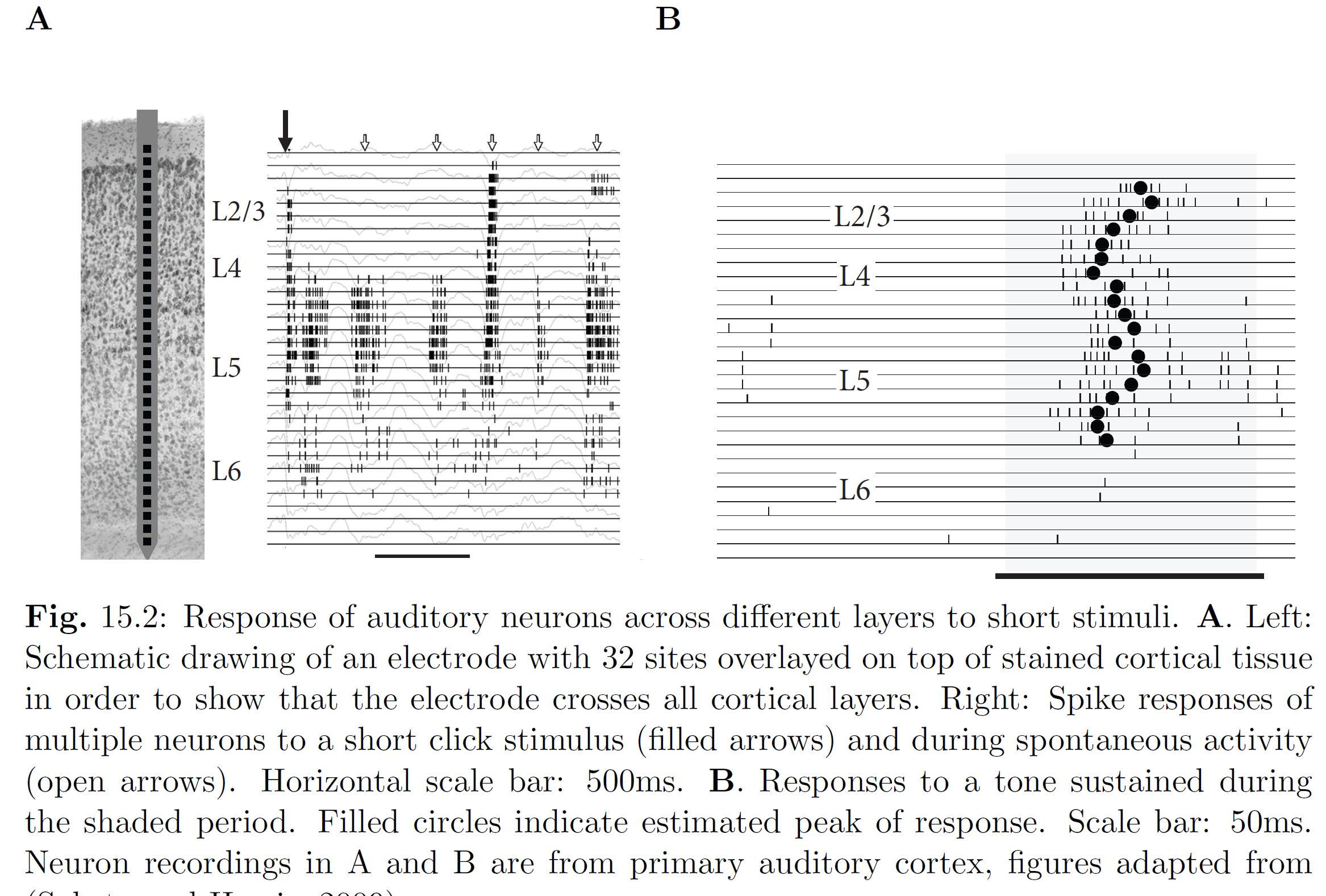 Experimental data: Sakata and Harris, 2009
Week 15-part 1:    A(t)  in experiments: step current, (in vitro)
Experimental data: Tchumatchenko et al. 2011
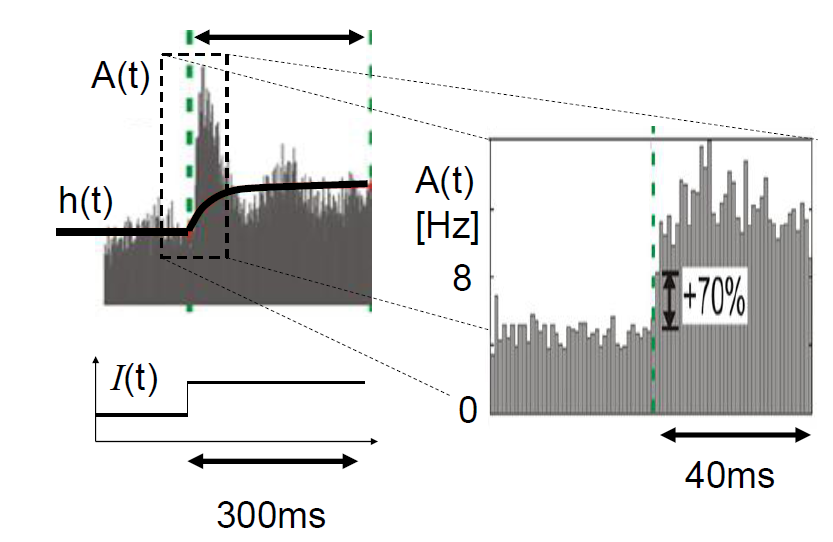 See also: Poliakov et al. 1997
Week 15-part 1:    A(t)  in simulations of integrate-and-fire neurons
Simulation data: Brunel  et al. 2011
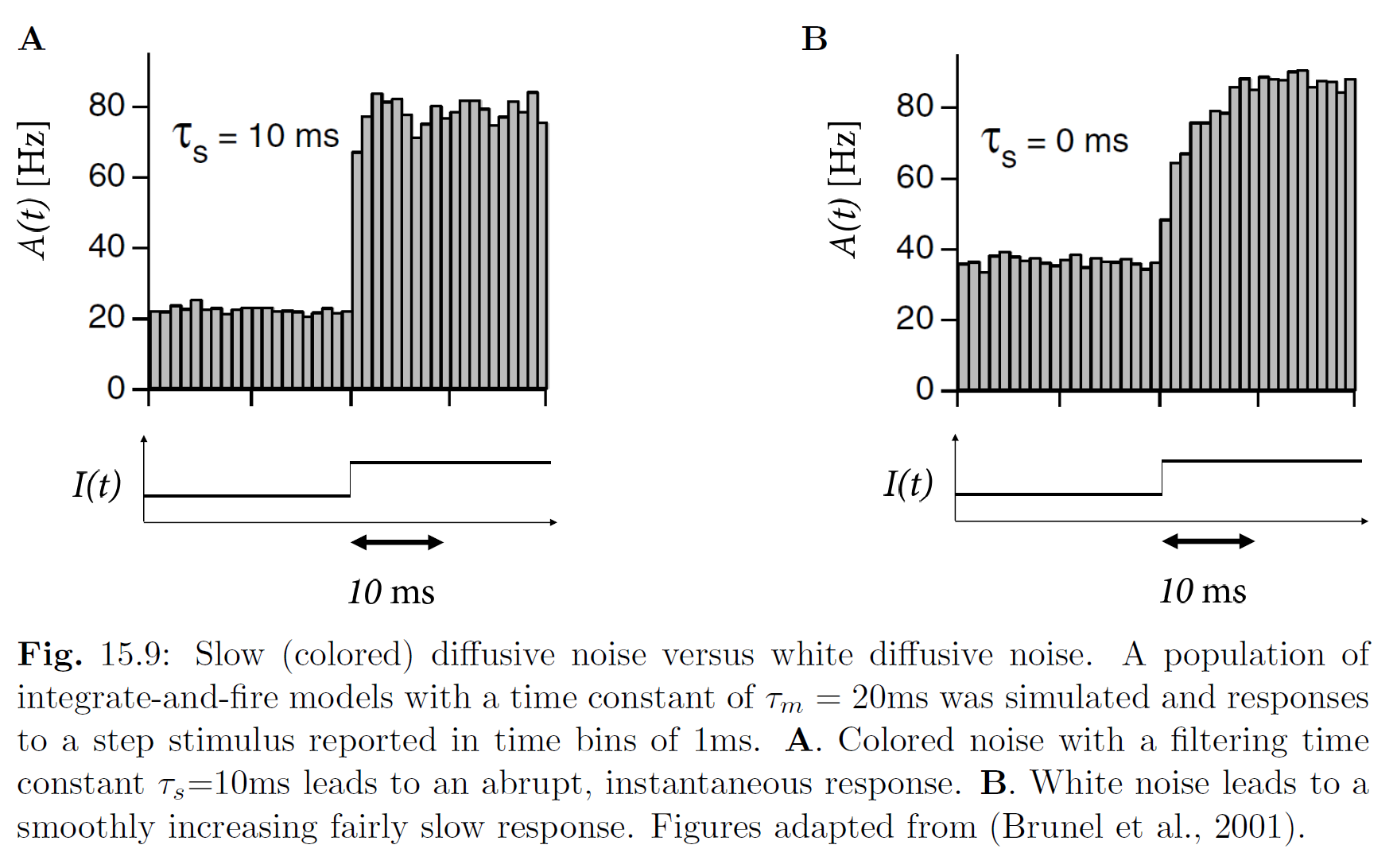 Image: 
Gerstner et al.,
Neuronal 
Dynamics, 
 2014
Week 15-part 1:    A(t)  in simulations of integrate-and-fire neurons
Simulation data:
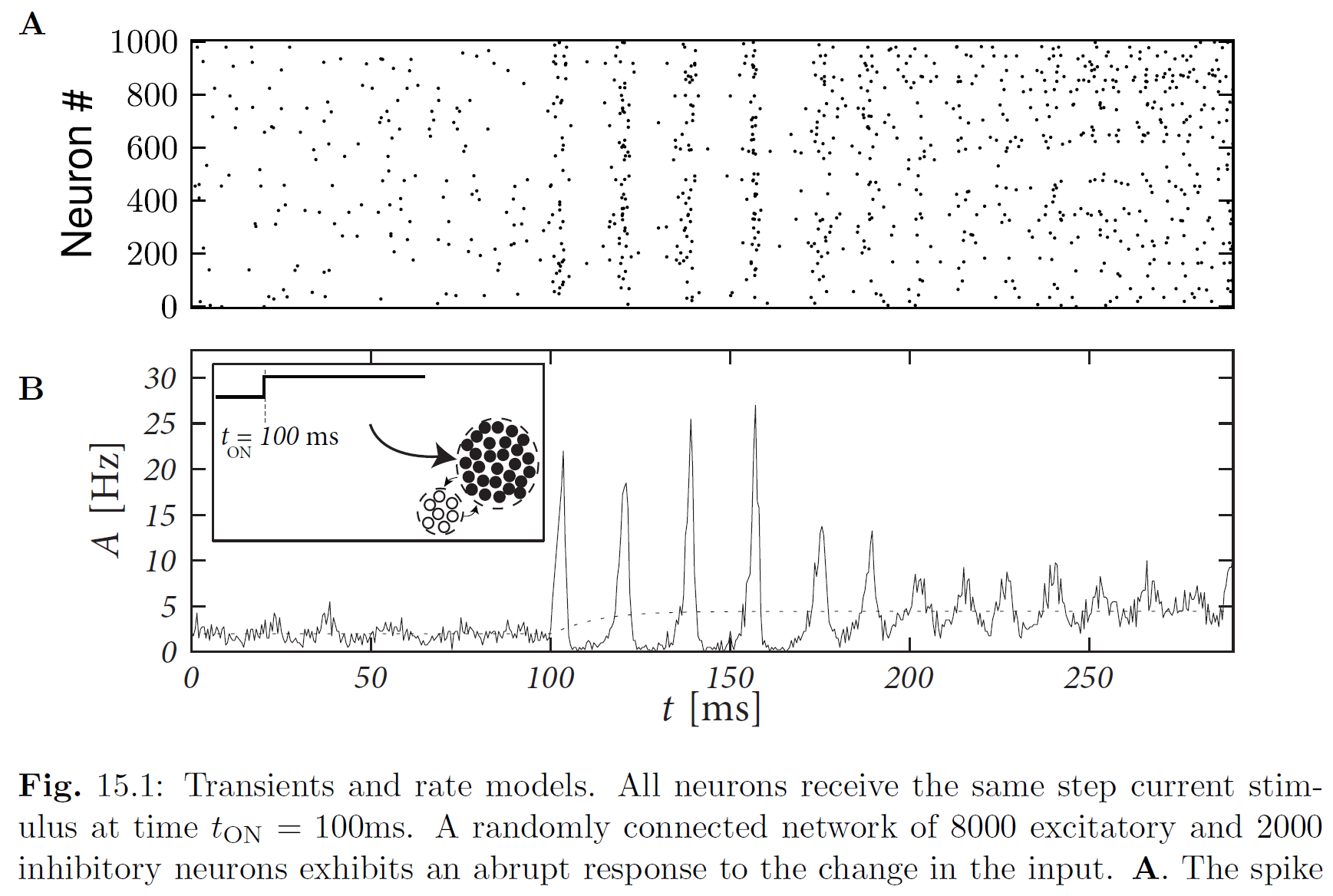 Image: 
Gerstner et al.,
Neuronal 
Dynamics, 
 2014
Week 15 – transients and rate models
Biological Modeling of Neural Networks:
Conclusion of part 1
Week 15 – Fast Transients and
Rate models
Transients are very fast
In experiments
In simulations of spiking neurons
Wulfram Gerstner
EPFL, Lausanne, Switzerland
Week 15-part 2:    Rate model   with differential equation
Input potential

I(t)
h(t)
Differential equation can be integrated!, exponential kernel
Week 15-part 2:    Rate model : step current
Input potential
A(t)
I(t)
h(t)
Example LNP rate model: Linear-Nonlinear-Poisson
Spikes are generated by a Poisson process, from rate model
Week 15-part 2:    Wilson-Cowan model : step current
Input potential
A(t)
I(t)
h(t)
Week 15-part 2:   Aim: from single neuron to population
Single neurons
      - model exists
      - parameters extracted from data
      - works well for step current
      - works well for time-dep. current
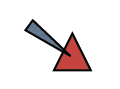 I(t)
Population of  Neurons?
Population equation for A(t)
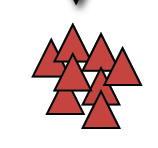 -existing models
- integral equation
Week 15-part 2:    A(t)  in simulations : step current
Input potential
25000 identical model neurons   (GLM/SRM with escape noise)
parameters extracted from experimental data
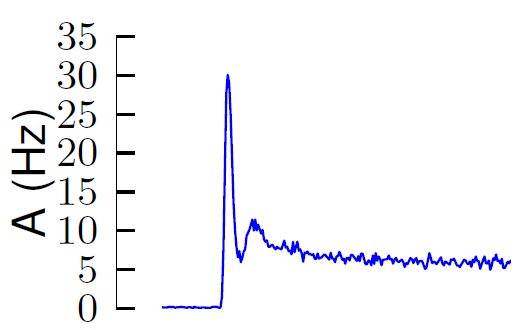 response to step current
simulation data: 
Naud and Gerstner,  2012
I(t)
h(t)
Week 15-part 2: rate model
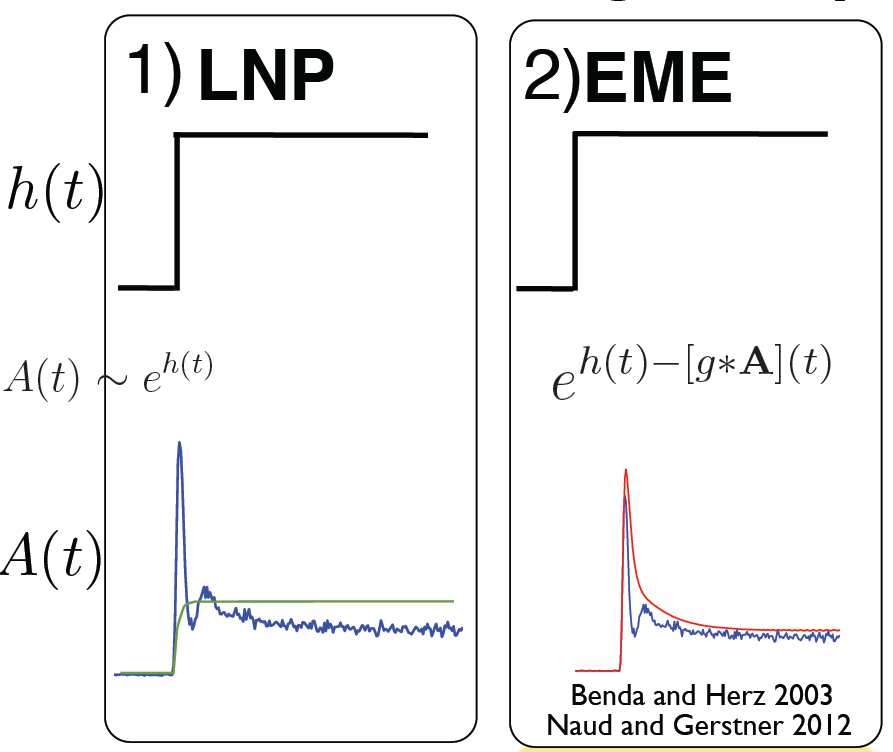 Rate adapt.
I(t)
simulation
Benda-Herz
LNP theory
Simple rate model:
   - too slow during the transient
   - no adaptation
optimal filter
(rate adaptation)
Week 15-part :   rate model with adaptation
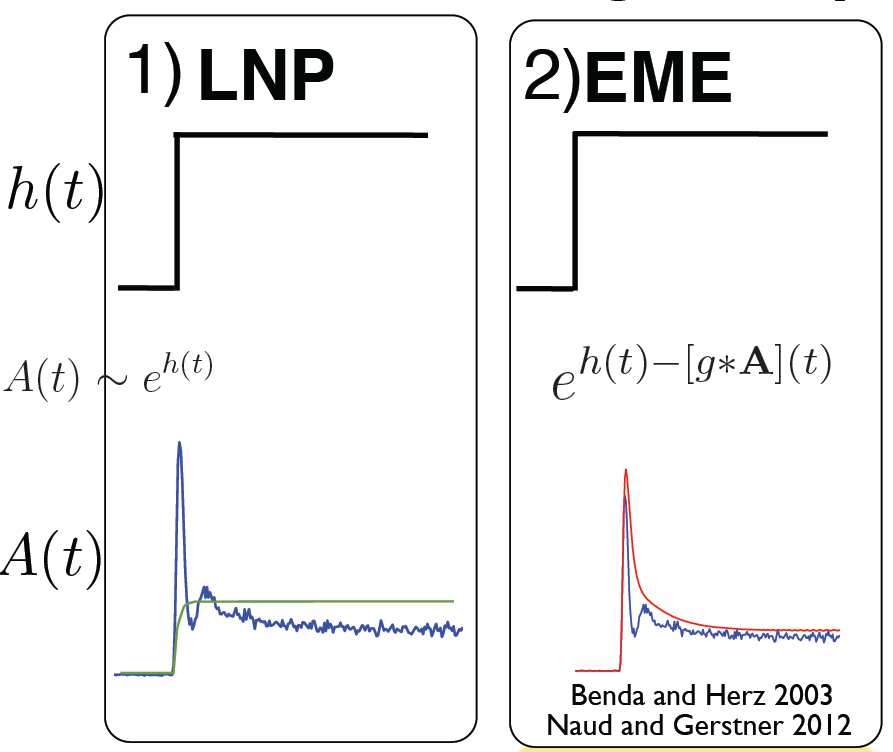 Rate adapt.
simulation
I(t)
Benda-Herz
LNP theory
optimal filter
(rate adaptation)
Week 15-part 2: rate model
Simple rate model:
   - too slow during the transient
   - no adaptation
Rate adapt.
Benda-Herz
Adaptive rate model:
   - too slow during the transient
   - final adaptation phase correct
optimal filter
(rate adaptation)
Rate models can get the slow dynamics and stationary state correct, but are wrong during transient
Week 15-part 2:   population equation for A(t) ?
t
h(t)
potential
A(t)
A(t)
population
activity
A(t)
A(t)
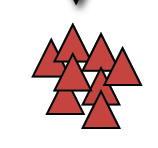 ?
I(t)
Question: – what is correct?
Wilson-Cowan
Ostojic-Brunel
Paninski, Pillow
LNP
current
Poll!!!
Benda-Herz
Week 15-part 2: improved rate models/population models
Improved rate models
  a) rate model with effective time constant
         next slides
  b) integral equation approach
         chapter 14
optimal filter
(rate adaptation)
Week 15-part 2:    Rate model   with effective time constant
Input potential
Ostojic-Brunel, 2011

I(t)
h(t)
 Shorter effective time constant during high activity
Week 15-part 2:    Rate model   with effective time constant
Image: Gerstner et al.,
Neuronal Dynamics, CUP 2014
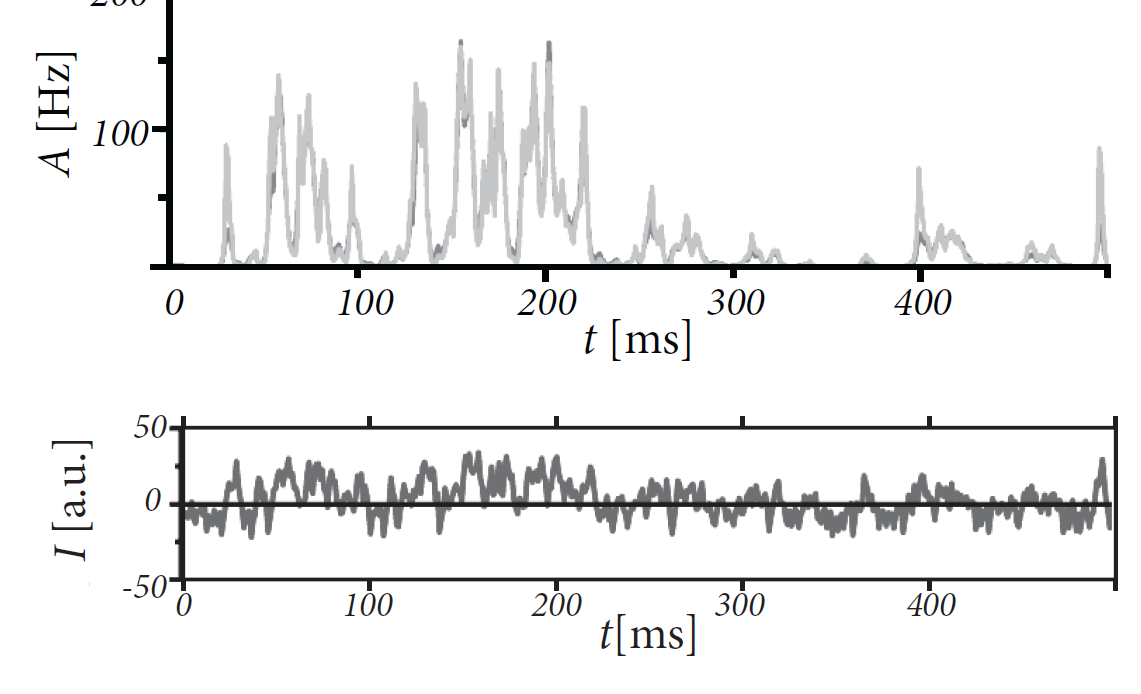 Ostojic-Brunel, 2011
Shorter effective time constant during high activity
Theory fits simulation very well
Week 15-part 2; Conclusions
Rate models
  - are useful, because they are simple
  - slow dynamics and stationary state correct
  - simple rate models have wrong transients
  - improved rate models/population activity models exist
optimal filter
(rate adaptation)
The end
Reading: Chapter 15 of
NEURONAL DYNAMICS, 
Gerstner  et al., Cambridge Univ. Press (2014)